.
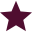 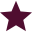 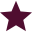 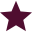 Semaine 4 novembre.
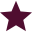 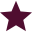 Lundi
Jeudi
Mardi
Vendredi
Mercredi
Collation AM
Fruit
Fruit
Fruit
Fruit
Fruit
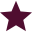 Sautés de bœuf avec légumes e purée de patates.
Sauté de Pois chiches avec Légumes.
Patates, Pois verts, haricots verts, mais, carottes.
Spaghetti sauce  carbonara rosée au poulet.
Végé : Spaghetti sauce carbonara au fromage.
Tomates, basilic, poivrons, courgettes.
Curry de tofu et légumes avec riz.
Tofu, oignons, ail, lait de noix de coco, patates douces, carottes, choux fleurs.
Pizza aux trois fromages avec salade.
Tomates, basilic, olives noires, fromages, salade.
Soupe aux lentilles et légumes avec pain.
Oignons, lentilles, tomates, carottes, poireaux, navet, kale.
Dîner
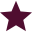 Fruit
Dessert
Fruit
Fruit
Fruit
Fruit
Gâteaux multigrains.
Graines de citrouilles, chia et pavot, huile, mélasse, farine.
Biscuits aux pommes.
Margarine, cassonade, pommes, farine, avoine, huile.
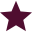 Pain raisins secs et cannelle.
Collation PM
Salade fruits.
Céréales
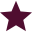